Biosíntesis del colesterol.

Fases de la formación del colesterol y sus precursores. Destinos del colesterol  y de sus intermedios en la síntesis. Formación de hormonas esteroides.
Sistemas de transporte del colesterol mediante lipoproteínas plasmáticas.  Entrada del colesterol a las células mediante endocitosis mediada por  receptor; receptores de lipoproteínas. Metabolismo de las lipoproteínas
plasmáticas. Regulación del metabolismo del colesterol.
BIOQUÍMICA-1º de Medicina  Dpto. Biología Molecular  José C Rodríguez Rey
1
FUENTES Y DESTINO DEL COLESTEROL CORPORAL
Pérdidas por piel o tracto  gastrointestinal
Dieta
COLESTEROL TOTAL
(1,4 g/kilo)
Transformado en sales  biliares
Síntesis Endógena
Crecimiento
2
EL COLESTEROL ES UNA MOLECULA DERIVADA DEL ISOPRENO
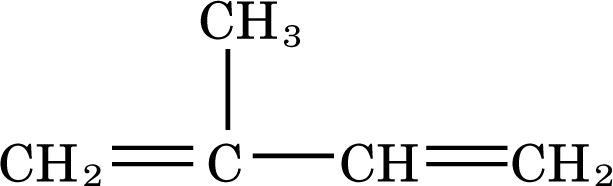 ISOPRENO
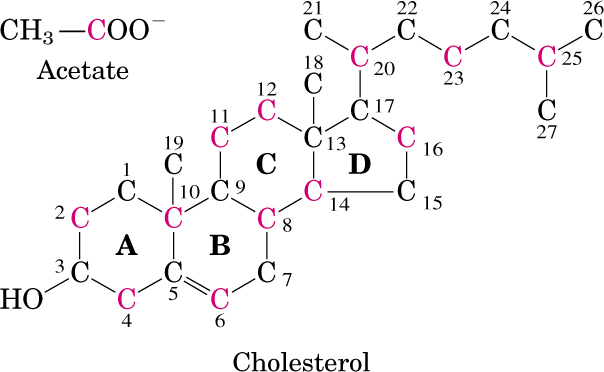 ACETATO
COLESTEROL
De Nelson et al. Principles of  Biochemistry. 4th Ed. Freeman
3
FASES DE LA SINTESIS DE COLESTEROL
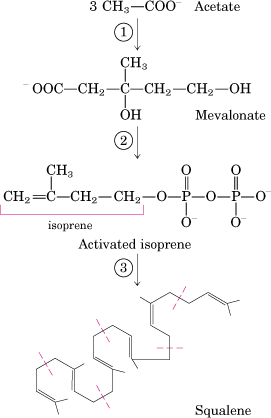 ACETATO
1. Formación de  ISOPRENOS activados
MEVALONATO
ISOPRENO ACTIVADO
2. Condensación  de ISOPRENOS
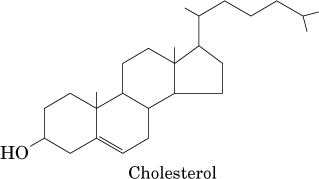 COLESTERO  L
ESCUALENO
4
De Nelson et al. Principles of  Biochemistry. 4th Ed. Freeman
LA SÍNTESIS DE MEVALONATO ES LA ETAPA LIMITANTE DE LA SÍNTESIS DE  COLESTEROL
O
CoA-SH
CH3 – C - SCoA
O	O
CH3 – C – CH2 - C - SCoA
Acetoacetil CoA
O
CH3 – C - SCoA
Acetil CoA
TIOLASA
O
CoA-SH
CH3 – C - SCoA
O	O
CH3 – C – CH2 - C - SCoA
Acetoacetil CoA
OH
O
-O2C – CH2- C – CH2 - C - SCoA
CH
HMG CoA SINTASA
3
HMG CoA
2 NADP+
OH
-O2C – CH2- C – CH2 – CH2OH
OH
CoA-SH
O
2NADPH + 2H+
-O2C – CH2- C – CH2 - C - SCoA
CH3
Mevalonato
CH3
HMG CoA REDUCTASA
HMG CoA
5
FORMACIÓN DE ISOPRENOS ACTIVADOS
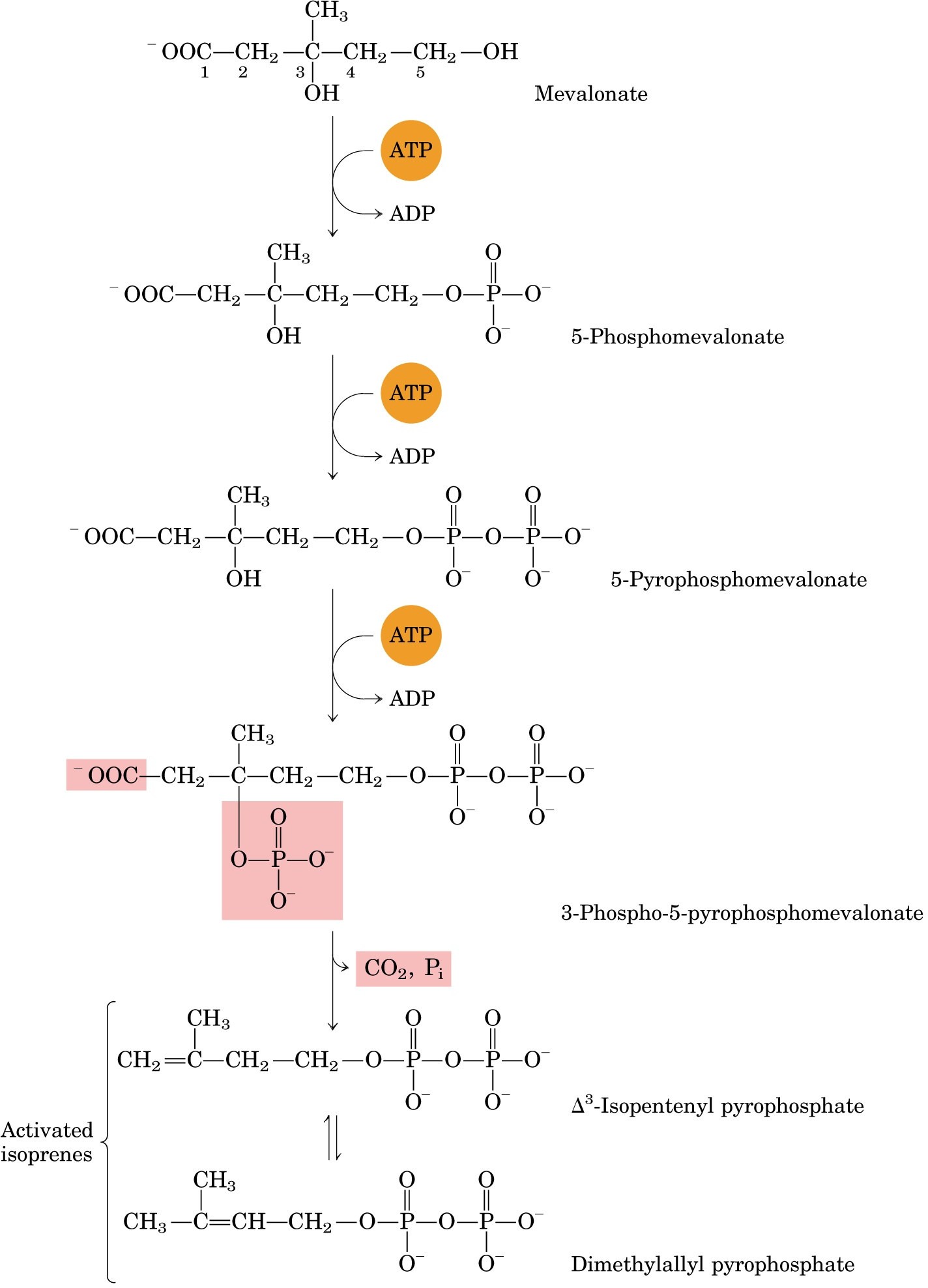 Mevalonato
5-fosfomevalonato
5 pirofosfomevalonato
3 fosfo 5 pirofosfomevalonato
3 isopentenil pirofosfato
ISOPRENOS  ACTIVADOS
Dimetil-alilpirofosfato
6
De Nelson et al. Principles of  Biochemistry. 4th Ed. Freeman
CONDENSACIONES CABEZA –COLA DAN LUGAR A UNA MOLECULA DE 15 ATOMOS DE  CARBONO
Dimetil alil pirofosfato (5C)	Isopentenil pirofosfato (5C)
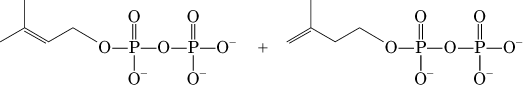 1
2
Condensación cabeza-cola  PRENIL TRANSFERASA
(eliminación de pirofosfato)


Geranil pirofosfato (10 C)
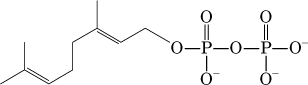 2
1

Condensación cabeza-cola  PRENIL TRANSFERASA
(eliminación de pirofosfato)
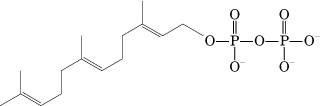 Farnesil pirofosfato (15 C)
3

2
7
1
SINTESIS DE ESCUALENO POR CONDENSACION DE DOS FARNESIL  PIROFOSFATO
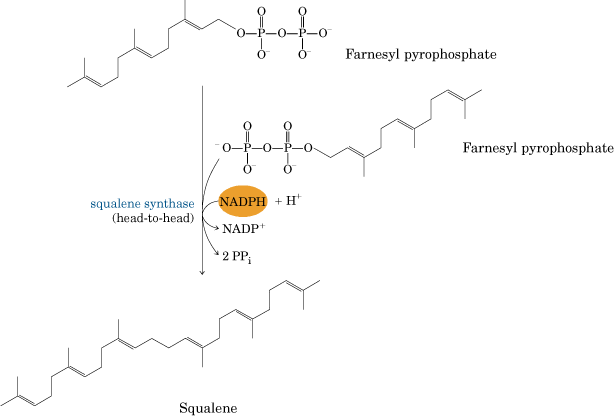 Farnesil pirofosfato (15C)
Farnesil pirofosfato (15C)
ESCUALENO SINTASA

CONDENSACIÓN CABEZA-CABEZA
1
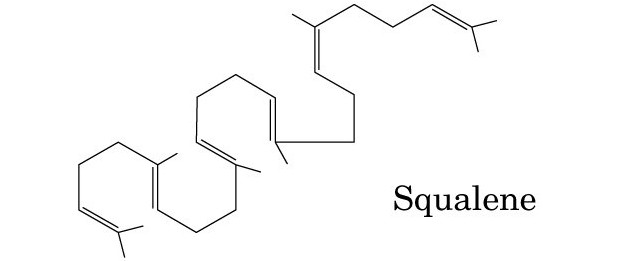 2
3
3
2
ESCUALENO
De Nelson et al. Principles of  Biochemistry. 4th Ed. Freeman
8
LAS CÉLULAS TAMBIÉN OBTIENEN SU COLESTEROL MEDIANTE ENDOCITOSIS DE  LIPOPROTEÍNAS DE BAJA DENSIDAD MEDIADA POR EL RECEPTOR DE LDL
LDL
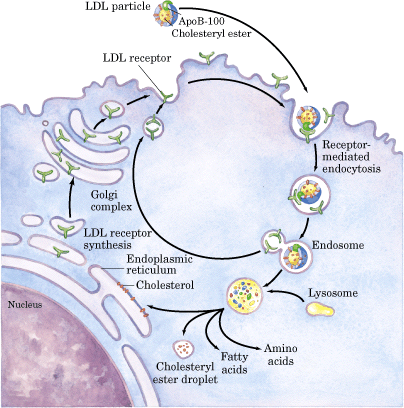 Esteres
de colesterol
VESICULAS  RECUBIERTAS CON  CLATRINA
ENDOCITOSIS MEDIADA POR  RECEPTOR
RECICLAJE DEL  RECEPTOR
NUEVA SINTESIS
ENDOSOMAS
RE
Colesterol
LISOSOMAS
De Nelson et al. Principles of  Biochemistry. 4th Ed. Freeman
Aminoácidos
sos
Est Col
A Gra
9
REGULACION DE LA SINTESIS DE COLESTEROL
HMGCoA
Insulina
Glucagón  Esteroles
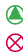 1. Modificación covalente
HMGCoA Reductasa
Mevalonato
2. Degradación  del enzima
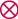 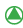 3. Síntesis del enzima  (SREBP)
Se activa al disminuir el nivel  de colesterol
Colesterol intracelular
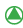 Receptor de LDL
Colesterol en LDL  (extracelular)
10
La Proteína de unión al elemento de respuesta a esteroles (SREBP) se libera con niveles bajos de colesterol  regula la expresión de los genes que tienen un elemento de respuesta a esteroles (SER) en su promotor
Al núcleo y activación de  genes con SRE
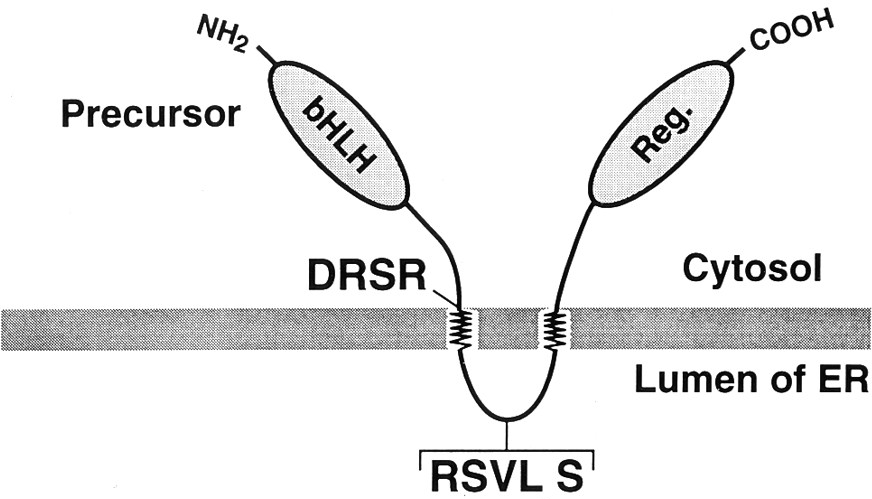 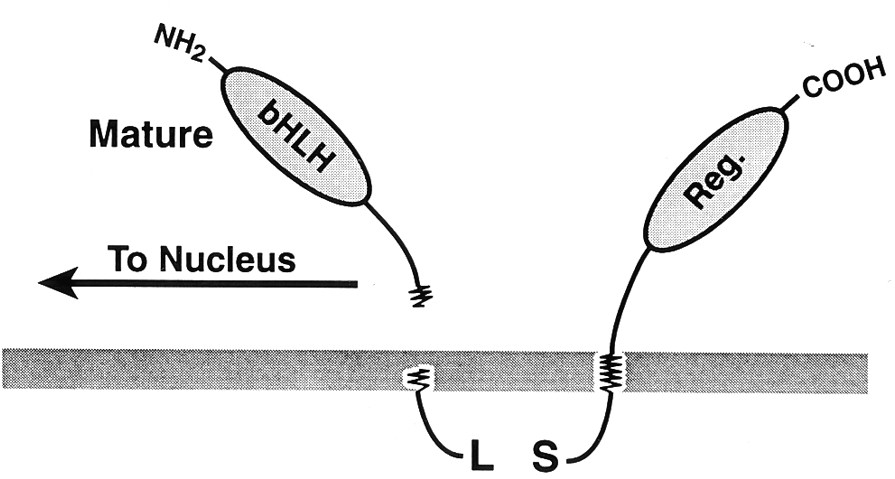 Disminución del  colesterol de la  membrana.
Migración a Golgi
Sitio de proteolisis 2  (oculto por la  membrana cuando  esta es rica en  colesterol)
Proteolisis en el sitio 2 (proteasa  específica) El SREBP va al núcleo y  estimula la expresión entre otros de los  genes de la HMG CoA reductasa y del  LDLR
11
LAS ESTATINAS UTILIZADAS PARA EL TRATAMIENTO DE LA HIPERCOLESTEROLEMIA  SON INHIBIDORES DE LA HMGCoA REDUCTASA
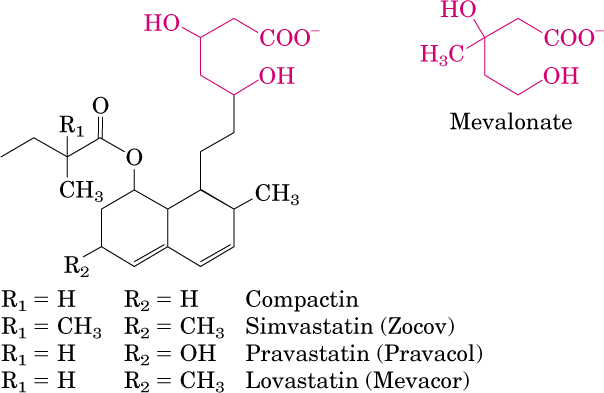 MEVALONATO
COMPACTINA  SIMVASTATINA  PRAVASTATINA  LOVASTATINA
12
EL COLESTEROL SE PUEDE ESTERIFICAR CON ACIDOS GRASOS
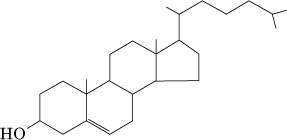 COLESTEROL
Acil graso CoA
Acil CoA- colesterol  Acil transferasa (ACAT)
O
Lecitin colesterol acil  transferasa (LCAT)
CoA SH
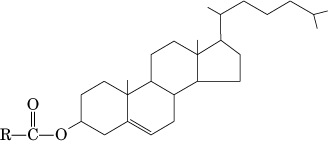 ESTERES DE COLESTEROL
De Nelson et al. Principles of  Biochemistry. 4th Ed. Freeman
13
PARA ELIMINAR EL COLESTEROL TIENE QUE TRANSFORMARSE EN ACIDOS BILIARES
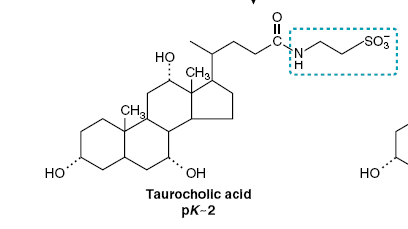 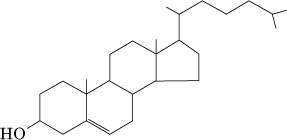 A TAUROCOLICO
COLESTEROL
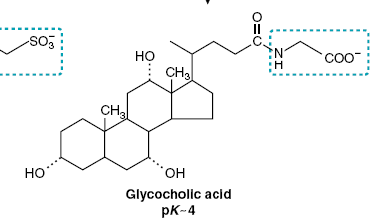 O2
COLESTEROL 7 α HIDROLASA  P450, NADPH
A GLICOCOLICO
H2O
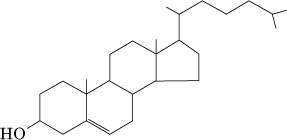 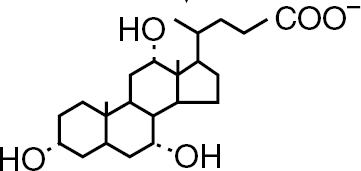 OH
ACIDO COLICO (3,7,12)
7 α HIDROXI COLESTEROL (3,7)
14
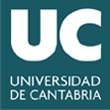 TEMA 24
LA PROGESTERONA ES LA PRECURSORA DE LAS HORMONAS ESTEROIDES
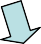 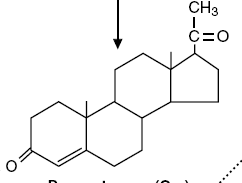 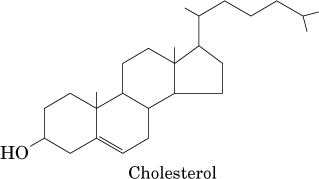 COLESTEROL
PROGESTERONA
2O2
DH
OXIDASA DE FUNCION MIXTA
(P450)
2 NADPH
2H2O
O
OH
HO
CH3
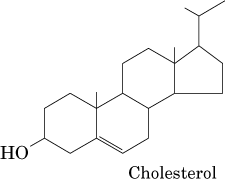 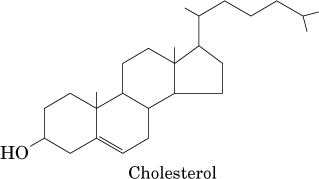 DESMOLASA
NADPH
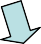 PREGNENOLONA
20,22 DIHIDROCOLESTEROL
15
PRINCIPALES PASOS DE LA SINTESIS DE LAS HORMONAS ESTEROIDES
CORTISOL  ALDOSTERONA
Hidroxilaciones  (P450)
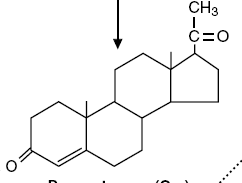 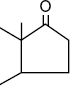 P450
ANDROGENOS
PROGESTERONA
AROMATASA  (P450)
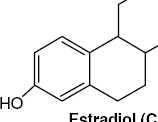 ESTROGENOS
16
ESTRUCTURA DE LIPOPROTEINAS
Apolipoproteína
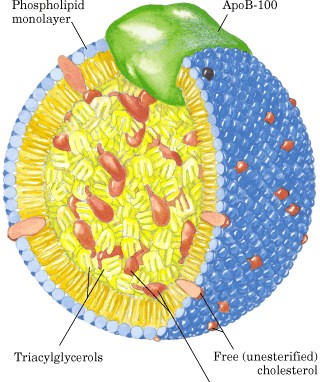 Fosfolípidos
De Nelson et al. Principles of  Biochemistry. 4th Ed. Freeman
Colesterol no esterificado
Lípidos neutros  (TAGs)
17
Esteres de colesterol
HISTORICAMENTE LAS LIPOPROTEINAS SE CLASIFICARON POR SU  MOVILIDAD ELECTROFORETICA
Pre-beta
Origen
Beta
Alfa
QM
LDL
VLDL
HDL
IDL
18
LIPOPROTEINAS PLASMATICAS
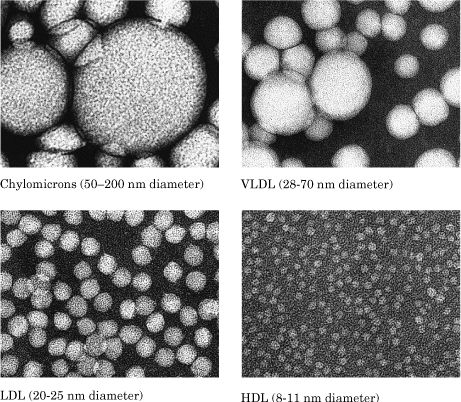 Quilomicrones (hasta 500 nm de diámetro)
VLDL (28-70 nm de diámetro)
LDL  (20-25 nm de diámetro)	HDL (8-11 nm de diámetro)

De Nelson et al. Principles of  Biochemistry. 4th Ed. Freeman
19
CLASIFICACION Y PROPIEDADES DE LIPOPROTEINAS
20
PRINCIPALES APOLIPOPROTEINAS
21
METABOLISMO DE QUILOMICRONES
Maduración  (intercambio con HDL)
TAGs
dieta
Quilomicrones  nacientes
Apo B-48, Apos tipo A
Ricos en  TAGs y en  Esteres de  colesterol
Quilomicrones maduros
Apos tipo A Apo B48  Apos tipo C (CII)
ApoE
Colesterol  dieta
Tejido adiposo  y muscular  (LPL)
INTESTINO
AGL
Remanentes
ApoB48  ApoE
HÍGADO  LDLr y LRP
22
LIPOPROTEIN LIPASA. 1
Lipoproteínas ricas en TAGs  (Qm o VLDL)
Sitio catalítico
ApoCII
Sitio de unión a apoCII

Membrana músculo/adipocito
23
LIPOPROTEIN LIPASA. 2
CAPILAR
Lipoproteínas ricas  en TAGs
Pérdida de TAGs (aumento de  densidad)
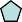 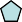 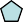 LPL
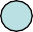 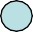 Célula muscular/adipocito
Acidos grasos
Reesterificación
Producción de E
24
METABOLISMO DE QUILOMICRONES
Maduración  (intercambio con HDL)
TAGs
dieta
Quilomicrones  nacientes
Apo B-48, Apos tipo A
Ricos en  TAGs y en  Esteres de  colesterol
Quilomicrones maduros
Apos tipo A Apo B48  Apos tipo C (CII)
ApoE
Colesterol  dieta
Tejido adiposo  y muscular  (LPL)
INTESTINO
AGL
Remanentes
ApoB48  ApoE
HÍGADO  LDLr y LRP
25
METABOLISMO DE VLDL
VLDL
ApoB-100
Apos tipo C (apoCII)  ApoE
VLDL nacientes
ApoB-100
Ricas en  TAGs y en  Esteres de  colesterol
Tejido  adiposo y  muscular  (LPL)
AGL
IDL
ApoB-100
Apos tipo C (apoCII)  ApoE
HÍGADO  LDLr y LRP
Lipasa Hepática
Lipoproteínas ricas en  colesterol (apoB)
LDL
OTROS tejidos  periféricos (LDLr)
26
ESQUEMA DEL METABOLISMO DE HDL. TRANSPORTE REVERSO DE COLESTEROL
Bilis
ABCG5 ABCG8
HIGADO
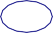 TEJIDOS PERIFERICOS
HDL pequeñas  ApoAI
ApoE
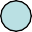 ABCG1
Colesterol no  esterificado
LCAT
HDL grandes
Intercambio de lípidos con  otras lipoproteínas que  transportan el colesterol al  hígado
(PTEC)
27
EL COLESTEROL SE PUEDE ESTERIFICAR CON ACIDOS GRASOS
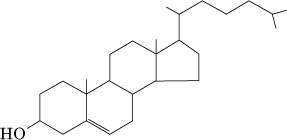 COLESTEROL
Acil graso CoA
Acil CoA- colesterol  Acil transferasa (ACAT)
O
Lecitin colesterol acil  transferasa (LCAT)
De Nelson et al. Principles of  Biochemistry. 4th Ed. Freeman
CoA SH
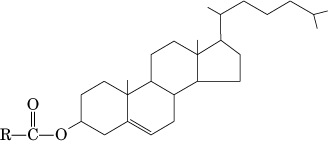 ESTERES DE COLESTEROL
28
FLUJO DE COLESTEROL ENTRE EL HIGADO Y LOS TEJIDOS PERIFERICOS
HDL (con EC)


LCAT
ACAT
Colesterol no  esterificado  (CL)
EC
CL
Esteres de  Colesterol  (EC)
LDLR
LDL
SALES BILIARES
29
El exceso de LDL es el origen de las células espumosas
Superóxido  Peróxido…
Antioxidantes  (vitaminas A, C, E)
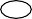 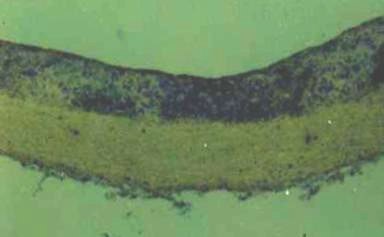 +
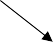 -
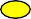 LDL oxidada


RECEPTOR SCAVENGER  SRA-1, SRA-2
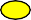 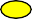 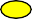 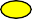 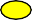 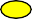 Macrófago
Célula espumosa
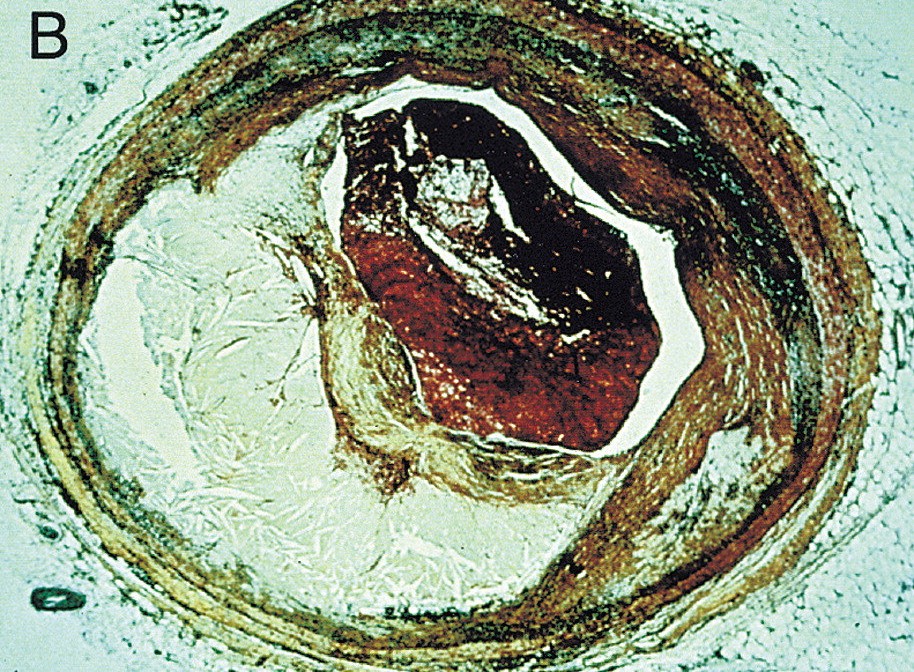 30
BASE BIOQUIMICA DE LAS DISLIPEMIAS PRIMARIAS
Lipoproteínas  ricas en TAG  (QM o VLDL)
TIPO I
INTESTINO
Tejido adiposo  y muscular  (LPL, ApoCII)
Síntesis aumentada de ApoB  (TIPO IIb)
Sobreproducción de VLDL  (IV y V)
TIPO III
Remanentes  con apoE  QMr o IDL
HÍGADO
Con LDLr y otros  receptores de apoE
LDL
(apoB)
TIPO IIa
31
OTROS tejidos  periféricos (LDLR)